Is pain acceptance a good indicator for differential response to various rehabilitation packages?
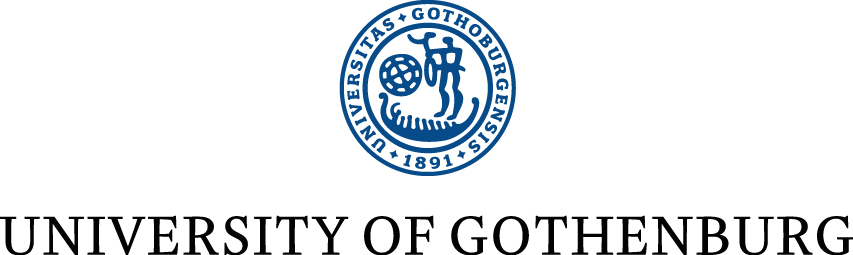 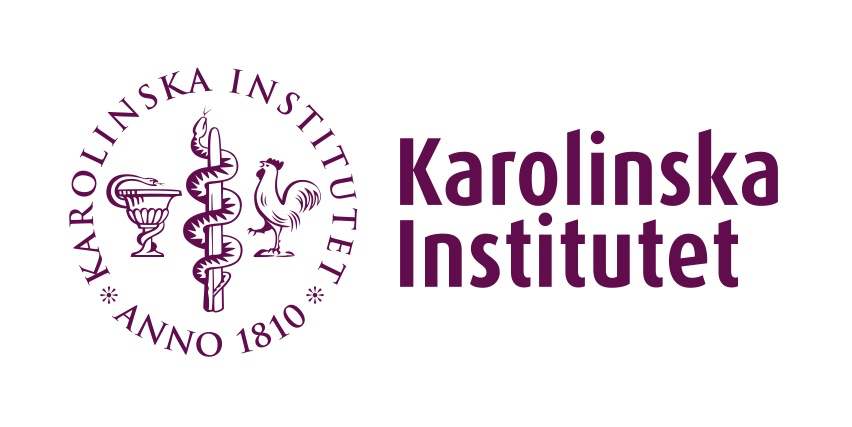 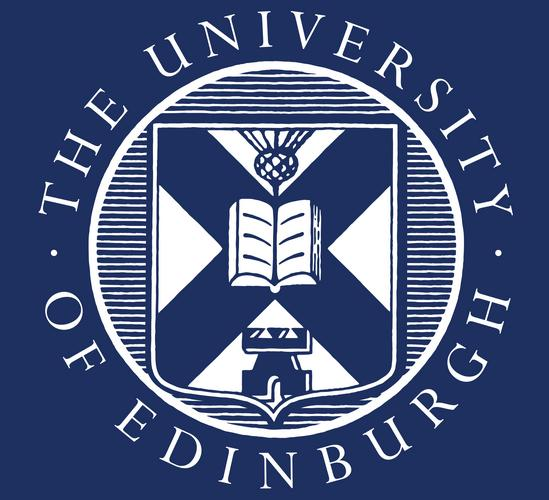 2
5
4
4
4
4
3
2
4
4
4
4
1
T-test/X2 group differences
T-testoutcome
T-testoutcome
T-testoutcome
T-testoutcome
T-testoutcome
T-testoutcome
T-testoutcome
T-testoutcome
T-test outcome differences
ANOVA total cluster differences
Mixed between-within subjects ANOVA outcome differences depending on rehabilitation typeIn      between ACT and CBT and in      between all clusters
Linn Wifstrand1, David Gillanders2, Graciela Rovner1,3
4 CLUSTERS
1Institute of Neuroscience and Physiology at Sahlgrenska Academy, University of GothenburgRehabilitation Medicine, SWEDEN
3Rehabilitation Medicine, Dept of Clinical Sciences Karolinska Institutet,  Danderyd University Hospital Stockholm, SWEDEN
2Psychology School, University of Edinburgh Scotland, UK
ACT focuses on function rather than on  controlling thoughts, emotions or symptoms. The goal of rehabilitation is to help patients live a meaningful life despite their pain. Focusing on their values, the program improved their willingness to experience pain (or negative thoughts or emotions) while choosing to live a vital life.
CBT encourages patients to develop coping strategies to avoid external stressors and teaches patients ’adaptive’ skills through exposure, education, relaxation and cognitive restructuring. The idea is that the patients need to control thoughts and emotions to modify ’maladaptive’ pain behaviors.
Multi-Professional Rehabilitation for Chronic Pain
There is strong evidence for the effectiveness of behavioral-based rehabilitation programs for patients with chronic pain, both those based on Acceptance & Commitment Therapy (ACT) and those on Cognitive Behavioral Therapy (CBT)
What is not known is which group of patients benefit best of these rehabilitation programs Aim: to investigate the patients’ differential response to various rehabilitation packages
Self-reportQuestionnaires
Clustering patients in groups according to their pain acceptance

Previous research has suggested that clustering patients according to their pain acceptance can predict treatment outcome.












amount of painthe patient is 
willing to
experience while participating in important actitivites.
AE: Activity Engagement is the degree to which the patient continues with daily life despite the presence of pain.
Study Design & Statistics
The patients were grouped in four clusters by performing hierarchical cluster analysis on their pain acceptance scores from the CPAQ two subscales:PW: Pain Willingness is the
Middle High in
QoL
Physical Function
Mental Function
Social Function
Pain
Higher in
QoL
Mental Function
Physical Function
Social Function
Lower in
 Pain
PAIN WILLIGNESS (PW)
ACTIVITY  ENGAGEMENT (AE)
Middle low in
QoL
Mental Function
Physical Function
Social Function
Pain
Lower in
QoL
Mental Function
Physical Function
Social Function
Higher in
Pain
2
5
Conclusions

The ACT group benefited across more domains than the CBT group 
Distinct differences were found regarding improvement of physical function between ACT and CBT groups
Acceptance-based clusters are effective as indicators for:
Quality of life and functional differences among patients at base-line
Differential responses to rehabilitation
Take home message
Behavioral medicine targets ’verbs’. ’To accept pain’ is a verb, a behavior: something we always can do better and improve. Pain symptoms are not behaviors.
To assess and group patients according to their pain acceptance helps us understand what they need and to better predict their outcome.
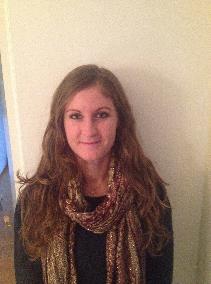 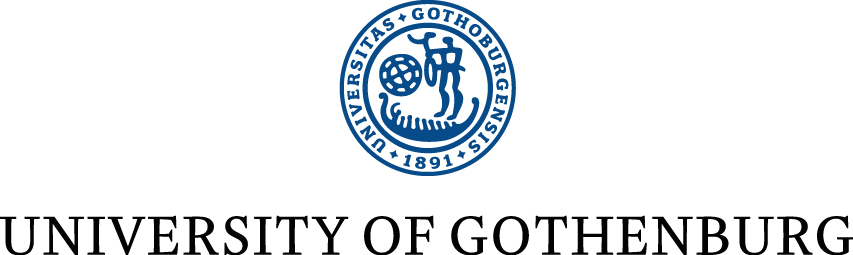 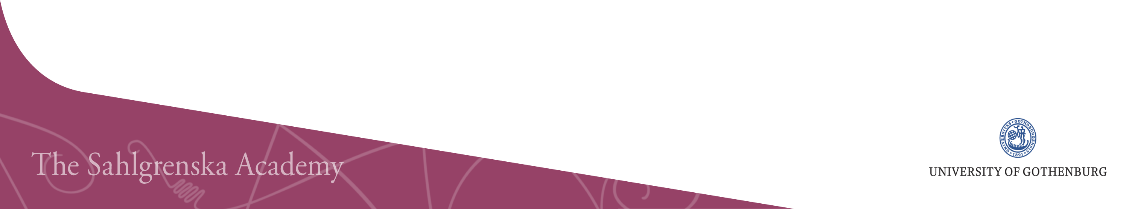 Med. Stud. Linn Wifstrand
guswifli@student.gu.se
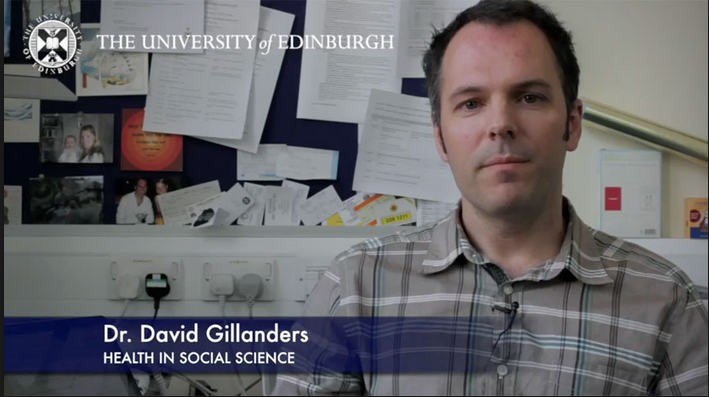 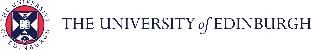 Dr. David Gillanders
david.gillanders@ed.ac.uk
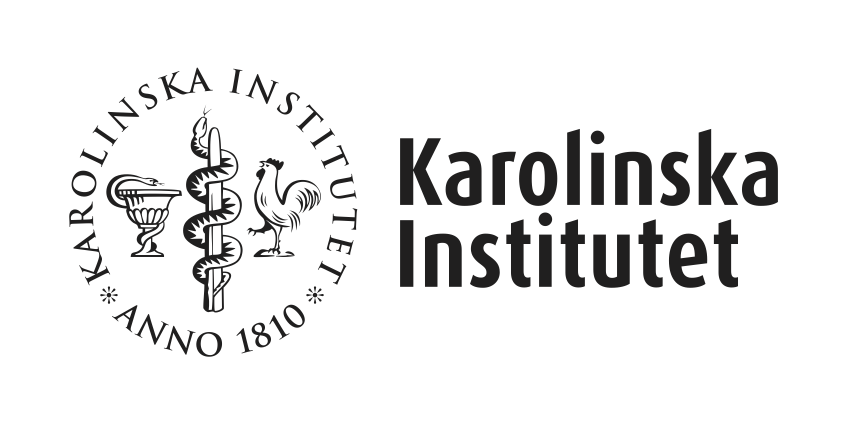 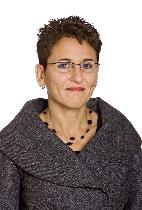 Dr. Graciela Rovner
graciela.rovner@neuro.gu.se
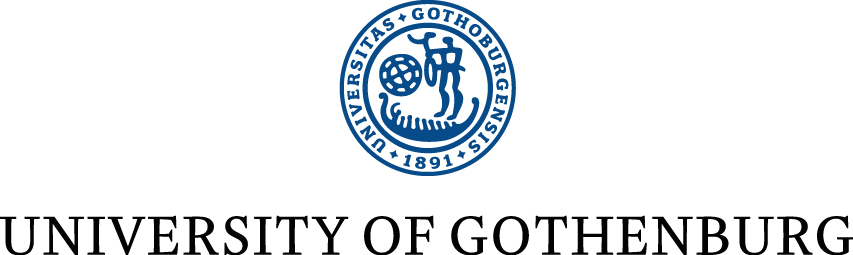 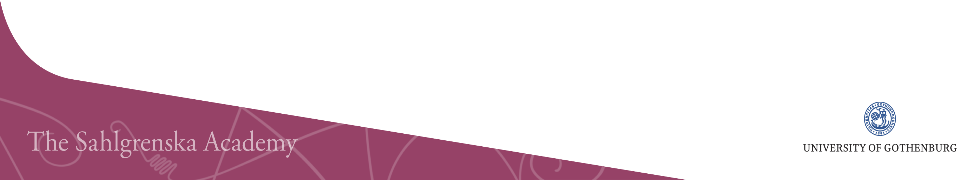